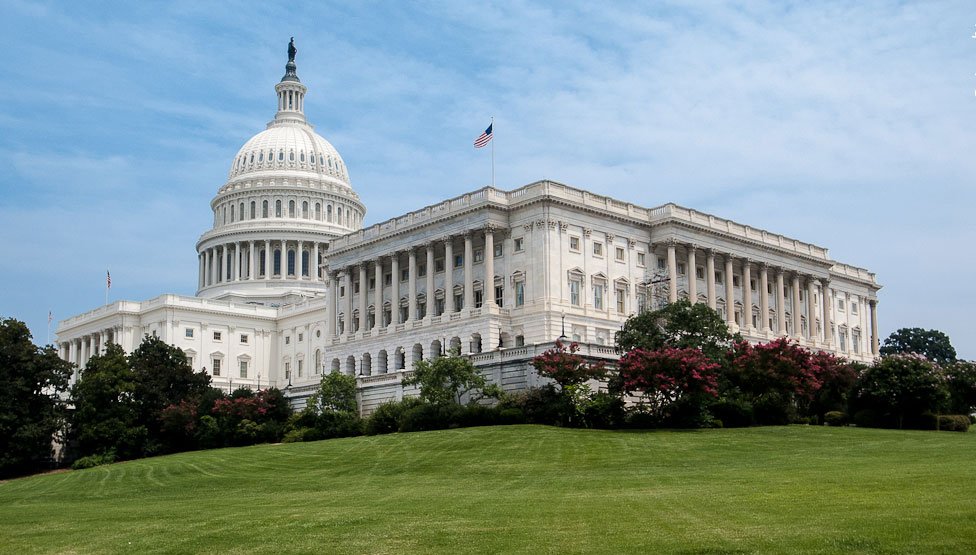 Breakdown of COVID Supplemental Bills